Reaction cross sections as a probe of
deformation and shell structures
Shin Watanabe
RIKEN Nishina center, Strangeness nuclear physics Lab.
K. Minomo2, M. Shimada3, S. Tagami3, M. Kimura4,
M. Takechi5, M. Fukuda6, D. Nishimura7, T. Suzuki8,
T. Matsumoto3, Y. R. Shimizu3, and M. Yahiro3
1RIKEN, 2RCNP, 3Kyushu Univ., 4Hokkaido Univ., 5Nigata Univ.,
 6Osaka Univ., 7Tokyo Univ. of Sci., 8Saitama Univ.
6/Dec./2016
RIBF seminar (RIKEN)
Reaction cross section (σR)
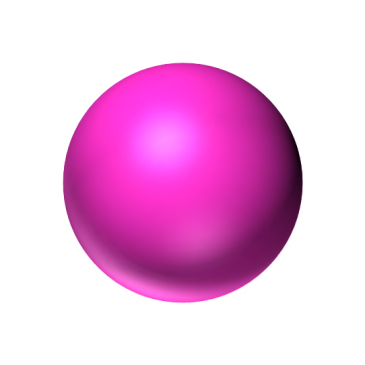 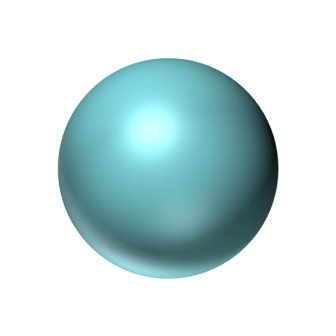 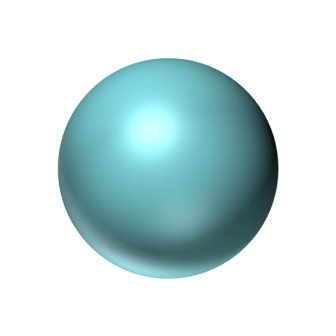 Projectile
The σR has been often used 
as a probe of nuclear radii.
Target
(known)
Discovery of halo (11Li)
I. Tanihata et al., PRL 55, 24 (1985).
The applications of σR 
have been changing!
Experimental development (high quality)
GSI (1998)  GSI (2011)
RIBF (2014)
T. Suzuki et al., NPA 630, 661 (1998).
R. Kanungo et al., PRC 83 021302(R) (2011).
M. Takechi et al., PRC 90 061305(R) (2014).
38Mg
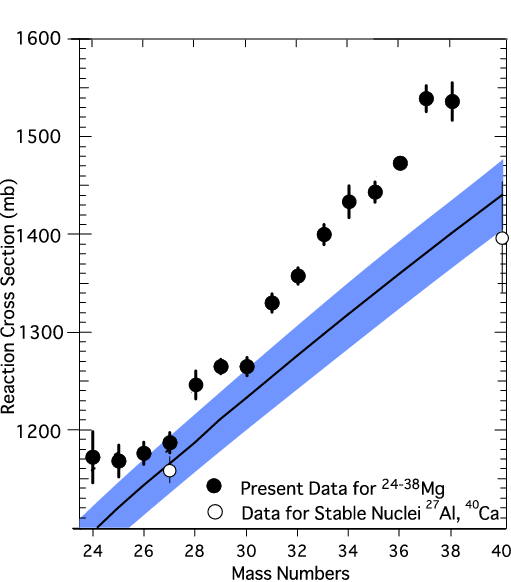 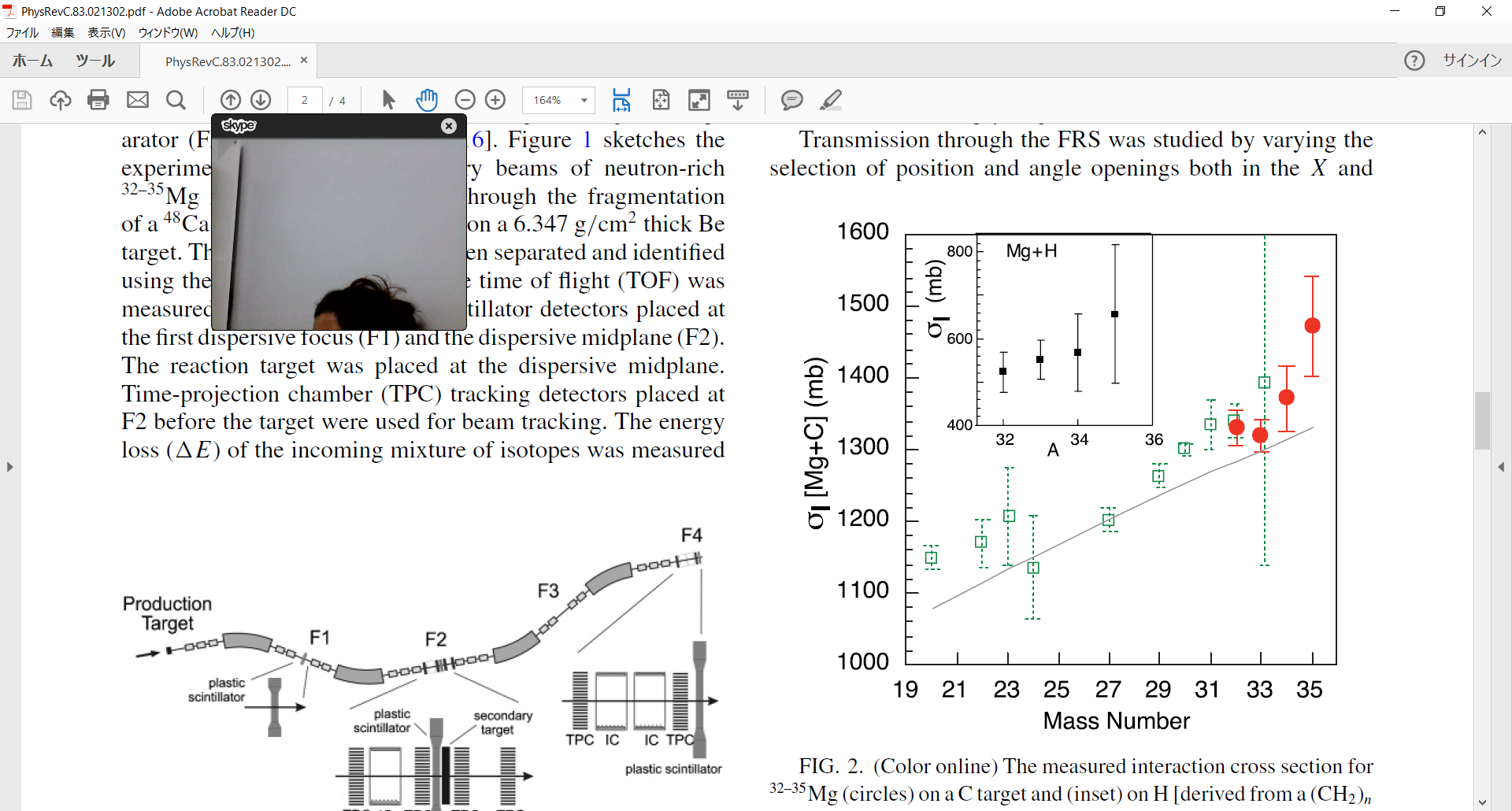 35Mg
Total reaction cross section
20-35Mg+12C scattering
 at 900 MeV/nucl.
24-38Mg+12C scattering 
at 240 MeV/nucl.
Very high-quality data were measured
 for very exotic nuclei at RIBF.
Theoretical development (microscopic approach)
Microscopic structure model
Microscopic reaction model
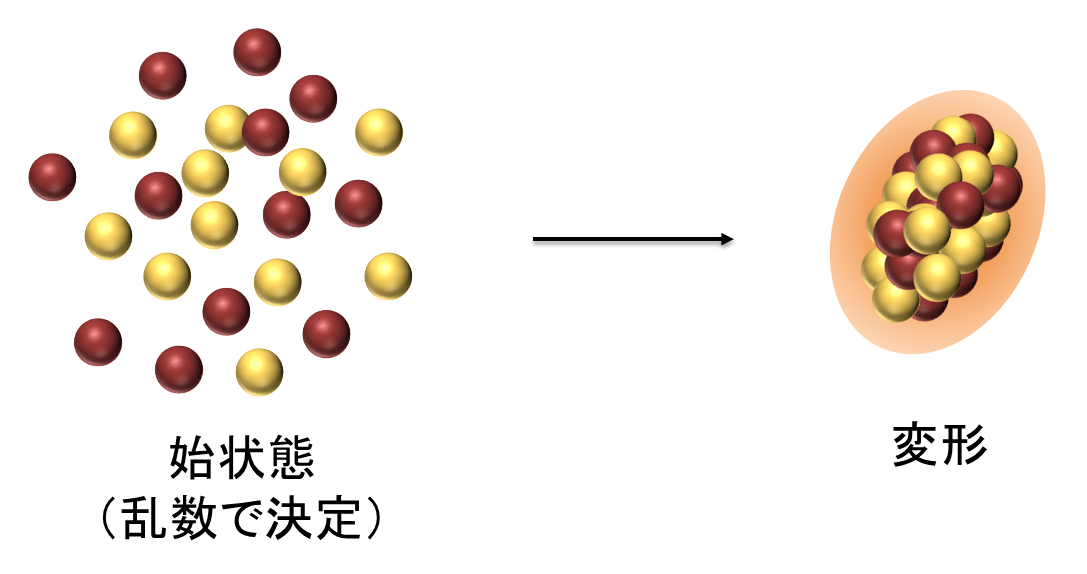 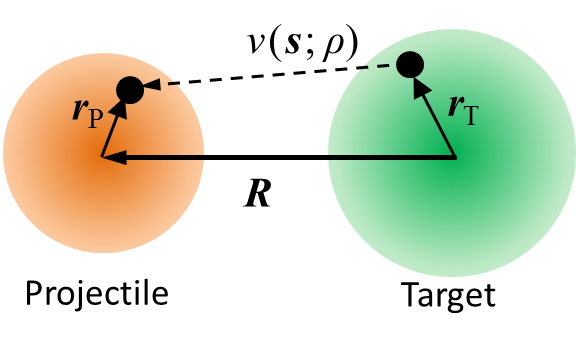 Energy
variation
Deformed density
Initial state
Projectile
Target
AMD
Hartree Fock
Folding model
Glauber model
・・・
・・・
We can calculate observables
 through microscopic structure and reaction models
based on effective NN interactions.
Thanks to the theoretical and experimental developments, …
Precise determination
Skin thickness
Togano, Nakamura, Kondo et al., PLB761, 412 (2016).
Horiuchi, Hatakeyama, Ebata et al., PRC93, 044611 (2016).
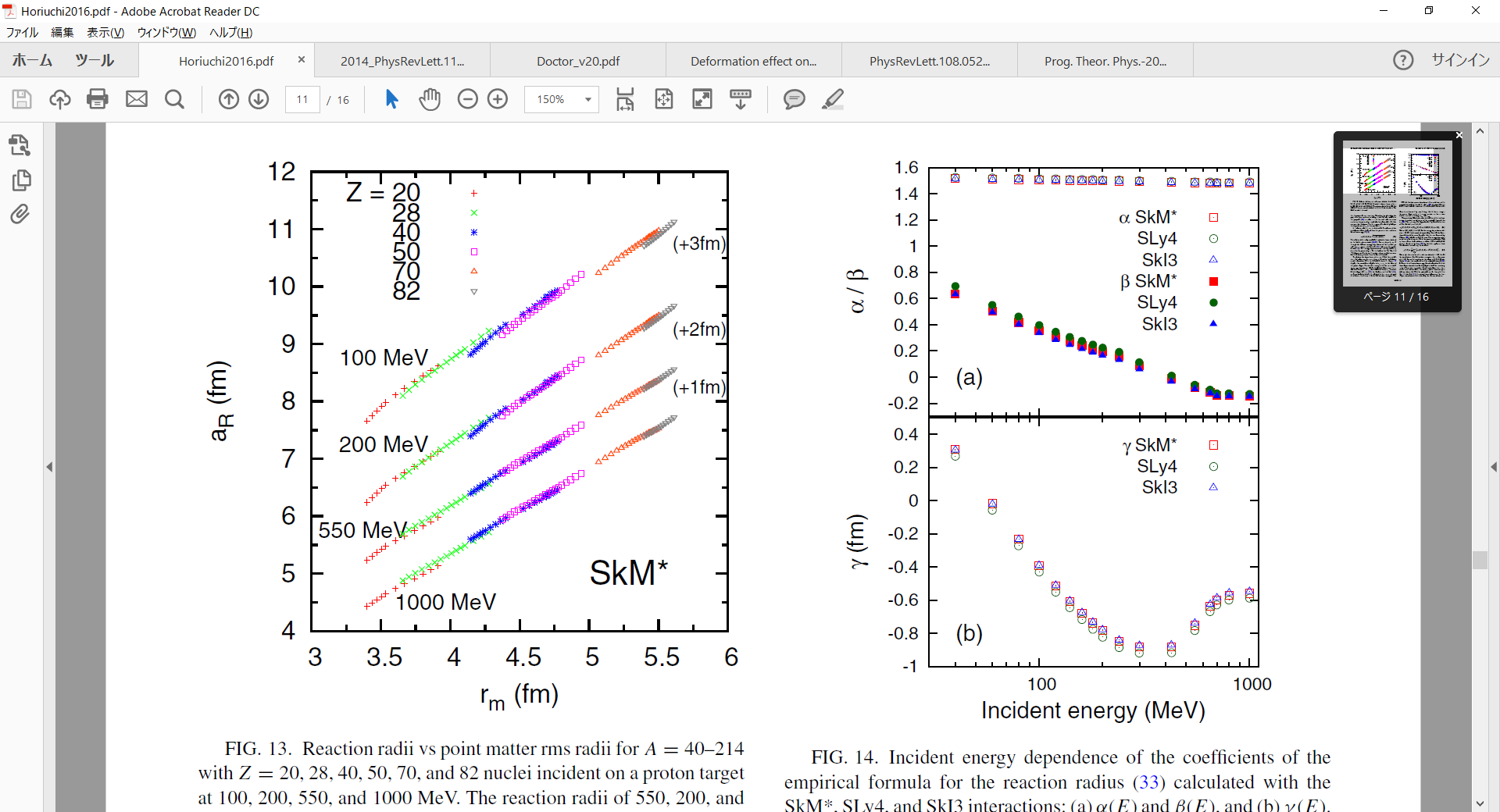 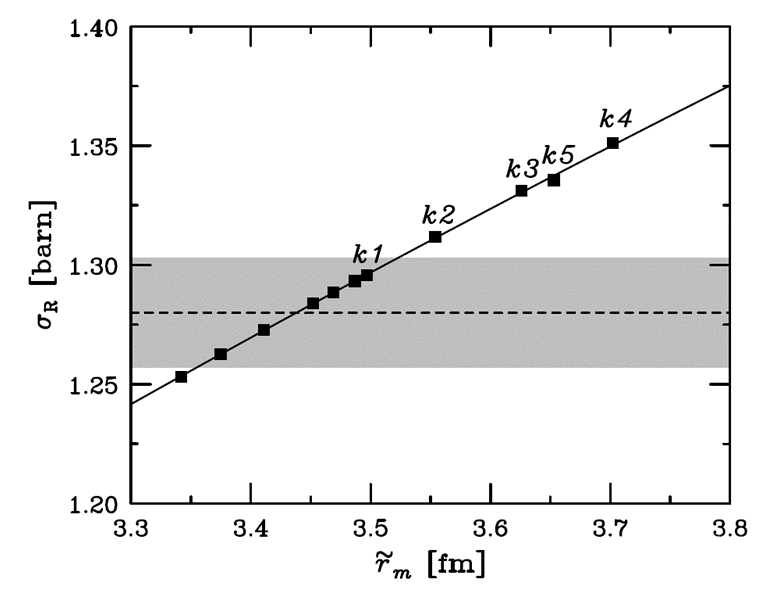 22C
Thanks to the theoretical and experimental developments, …
Precise experiment
Radius
Heavier Halo
Deformation
Skin
Halo parameter
Accurate
determination
Togano, Nakamura, Kondo et al., PLB761, 412 (2016).
Higher-order 
quantities
Horiuchi, Hatakeyama, Ebata et al., PRC93, 044611 (2016).
Microscopic theories
→ New idea
Yahiro, SW, Toyokawa et al., PRC93, 064609 (2016).
・・・
The σR is utilized not only for radii and/or halo, but also deformation or skin structures.
We can also achieve a new idea.
Table of contents
Background and Motivation
Reaction cross sections as a probe of deformation
Island of inversion
Microscopic framework
Antisymmetrized Molecular Dynamics (AMD)
Double Folding Model (DFM)
Results
Ground-state properties of Mg isotopes
Overview of the island of inversion
Deformed halo of 37Mg?
Summary
Table of contents
Background and Motivation
Reaction cross sections as a probe of deformation
Island of inversion
Microscopic framework
Antisymmetrized Molecular Dynamics (AMD)
Double Folding Model (DFM)
Results
Ground-state properties of Mg isotopes
Overview of the island of inversion
Deformed halo of 37Mg?
Summary
“Loss of magicity” and “Island of inversion”
N=20
magicity
N=28
magicity
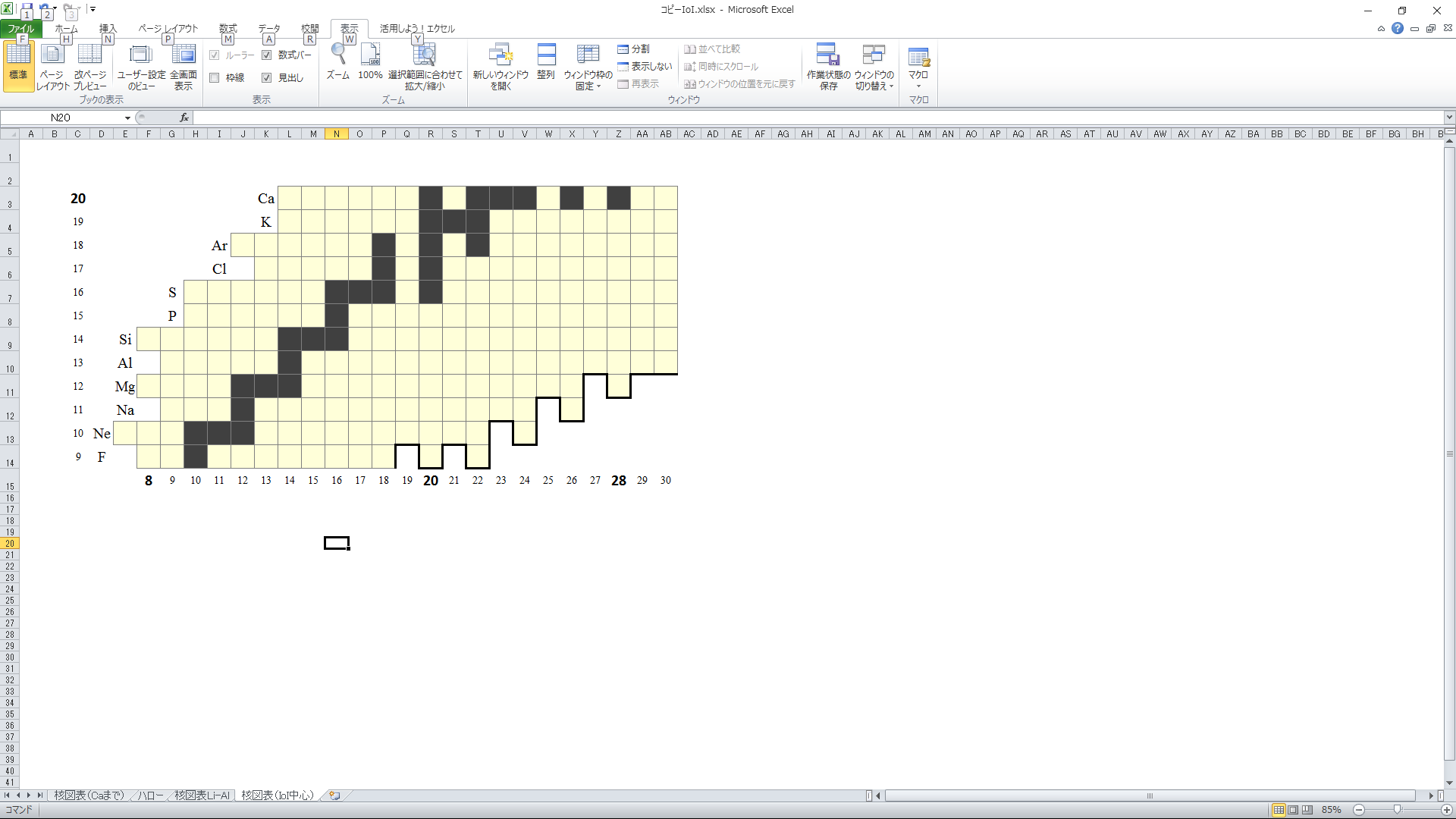 40 Ca
Magicity
Loss of Magicity
f
（Large gap at N=20）
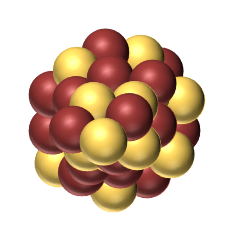 N=20 gap
d
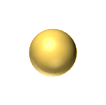 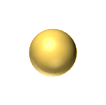 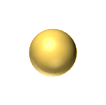 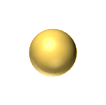 40Ca: Spherical
s
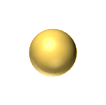 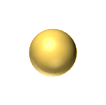 Proton number Z
（Inversion of shells）
32 Mg
40 Mg
N=20?
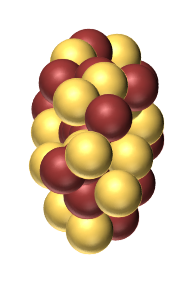 Island of
Inversion
d
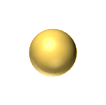 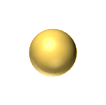 24 – 38 Mg
σR were measured
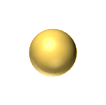 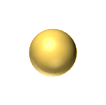 f
E.K. Warburton et al.,
Phys. Rev. C41, 1147 (1990).
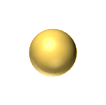 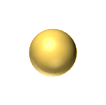 s
32Mg : Deformed
Neutron number N
Exotic data have been accumulated at RI Beam Factory.
Now is the time to study the “IoI” again with experimental data.
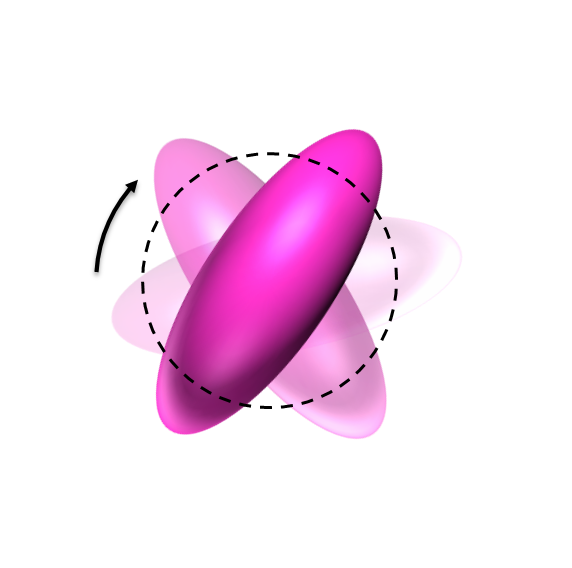 rotation
E2
For unstable nuclei, measurements are not easy.
Systematic measurements
E(2+) and E(4+) were measured, for example, for Mg isotopes.
P. Doornenbal et al., PRL111, 212502 (2013).
Systematic measurements for E(2+) and E(4+) are quite important
to clarify the structure of unstable nuclei such as magicity.
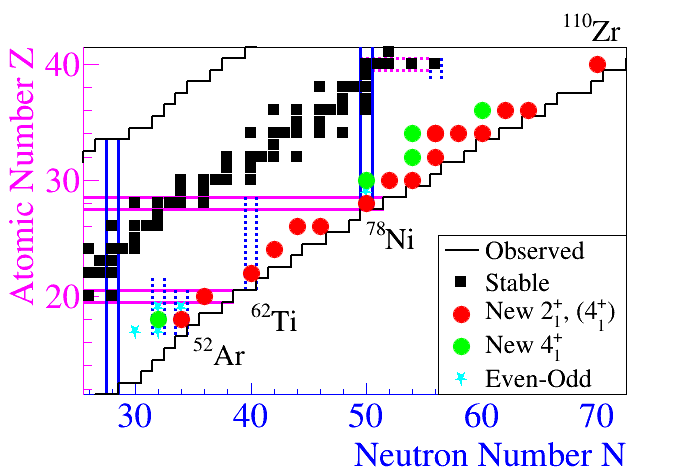 for example
SEASTAR project
Shell Evolution And Search for Two-plus energies At RIBF
http://www.nishina.riken.jp/collaboration/SUNFLOWER/experiment/seastar/index.html
Systematic measurements of σR in addition to E(2+) and E(4+)
Deformation and σR
Nuclear deformation can be probed by σR.
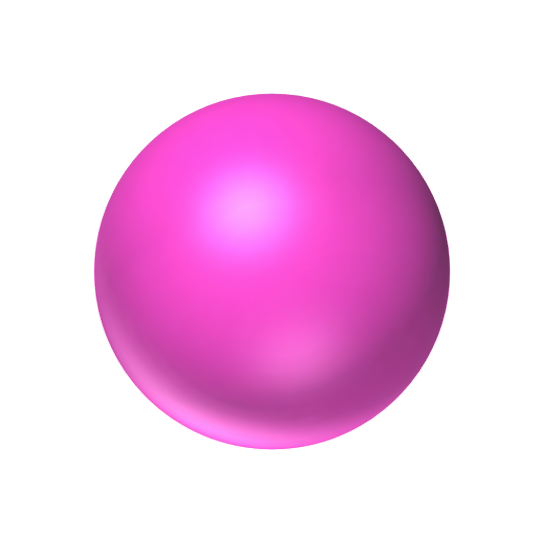 cf. Angular Momentum Projection
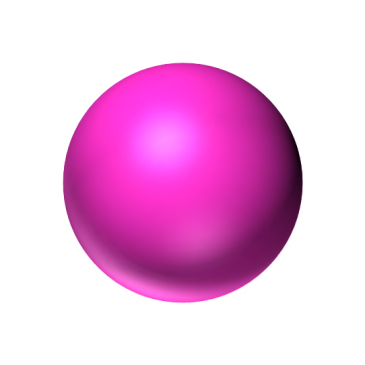 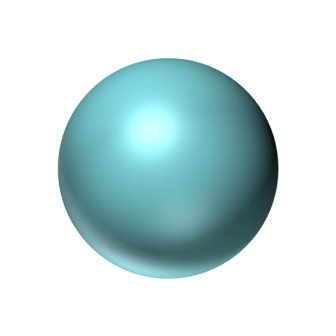 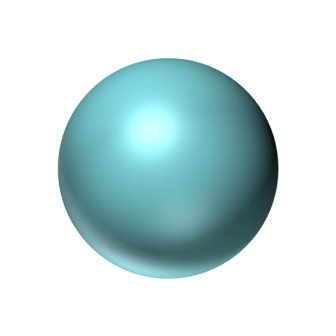 Projectile
（Spherical）
Projectile
(Deformed)
Target
Deformation enhances σR.
Previous studies on Ne (Z=10)
Experiment
σI for 20-32Ne were measured systematically.
Exp. M. Takechi et al., PLB 707, 357 (2012).
20-32Ne + 12C at 240MeV/nucleon
Theory
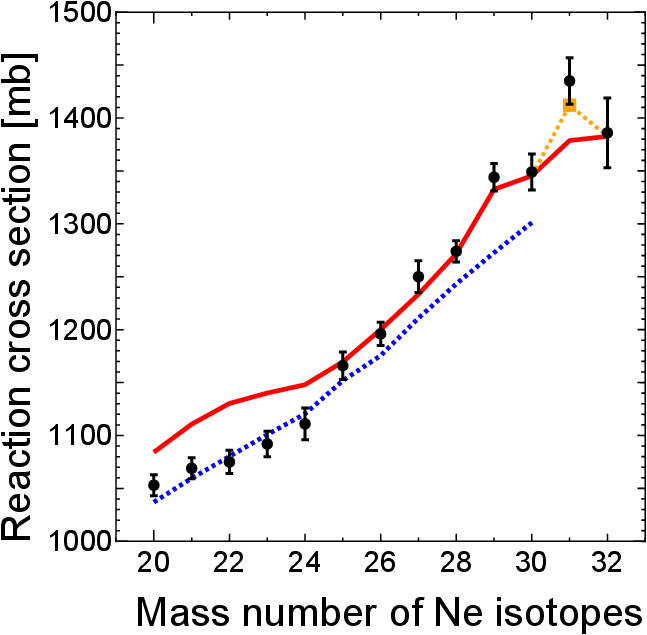 AMD-RGM
σI were analyzed theoretically.
island of inversion
AMD + Double Folding Model
29-32Ne: Large deformation
K. Minomo et al., PRL 108, 052503 (2012).
AMD
31Ne: Deformed halo
spherical-HF
Skyrme-HF + Glauber
W. Horiuchi et al., PRC 86, 024614 (2012).
Particle Rotor Model + Glauber
Y. Urata et al., PRC 86, 044613 (2012).
Motivation 1 (Experimental points)
We analyze 24-40Mg with the microscopic framework.
Since, in the isotopes, precise measurements were made not only for σR but also for E(2+) and E(4+).
M. Takechi et al., EPJ Web of Conferences 66, 02101 (2014).
P. Doornenbal et al., PRL111, 212502 (2013).
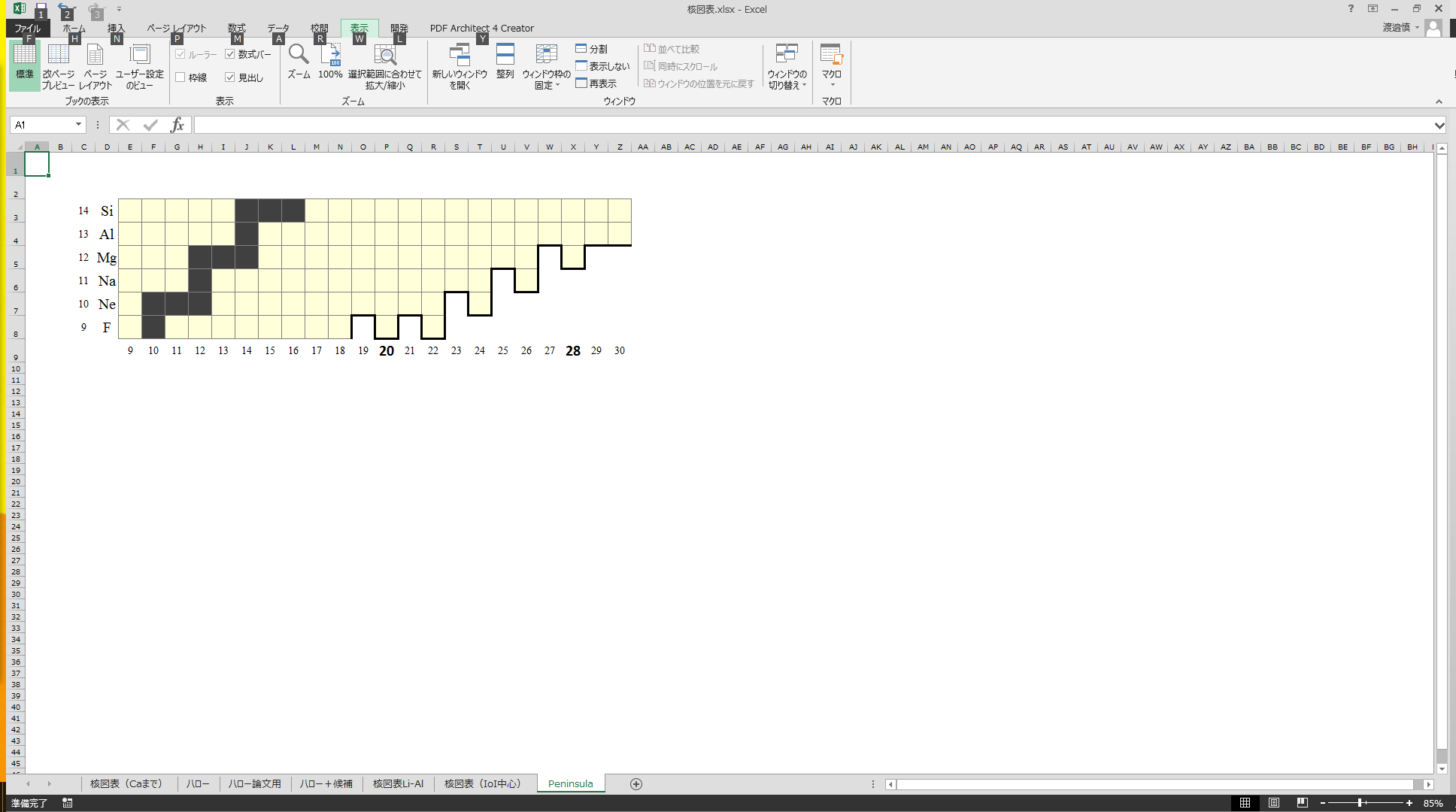 24-38Mg
N = 20 magicity?
N = 28 magicity?
24 Mg
40 Mg
Proton number Z
Island of
Inversion
Neutron number N
Motivation 2 (theoretical points)
Microscopic framework 
AMD
Double Folding Model
Measurements
σR
E(2+) and E(4+)
N=28 magicity?
N=20 magicity?
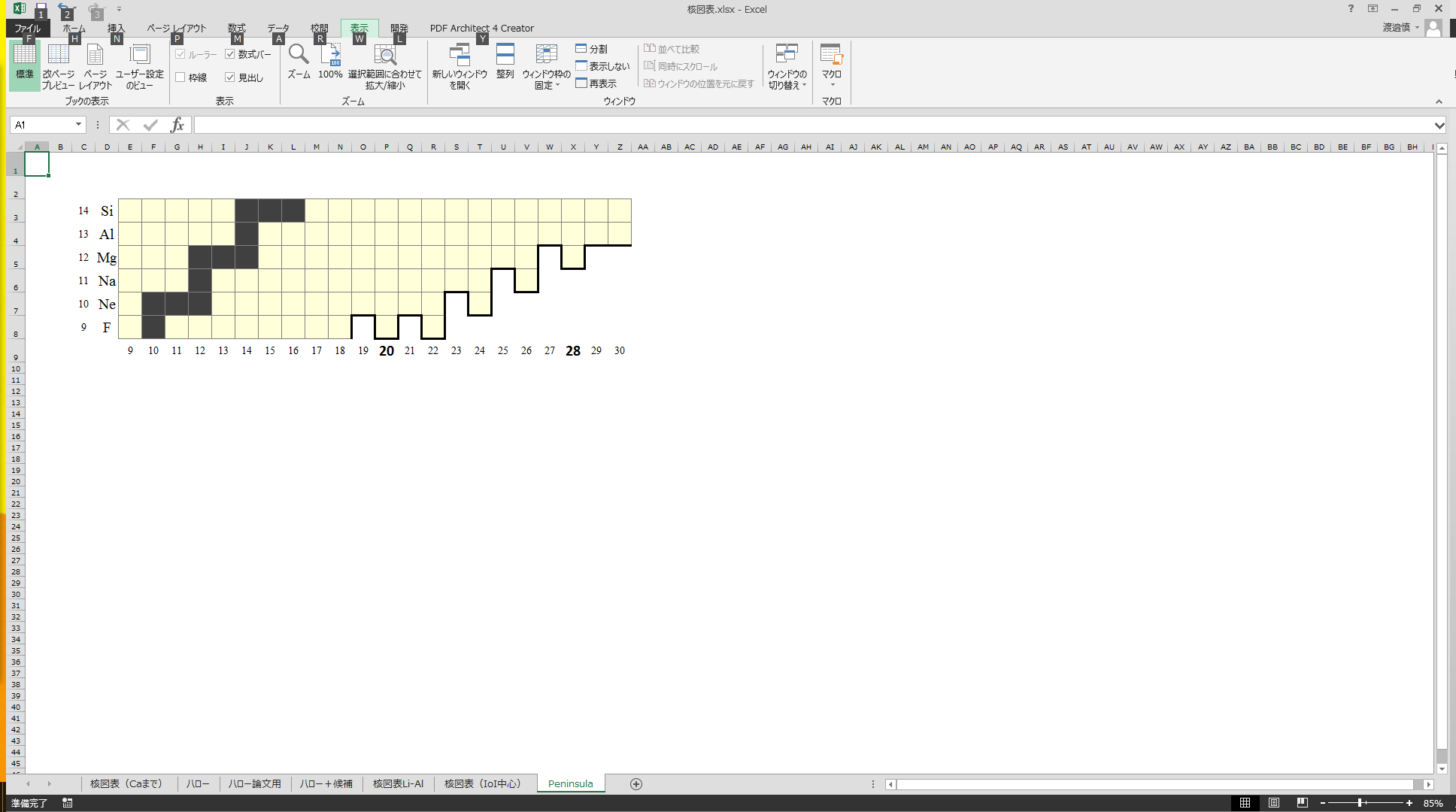 24-38Mg
24 Mg
40 Mg
Proton number Z
Island of
Inversion
Neutron number N
Table of contents
Background and Motivation
Reaction cross sections as a probe of deformation
Island of inversion
Microscopic framework
Antisymmetrized Molecular Dynamics (AMD)
Double Folding Model (DFM)
Results
Ground-state properties of Mg isotopes
Overview of the island of inversion
Deformed halo of 37Mg?
Summary
Microscopic framework
AMD
(Antisymmetrized Molecular Dynamics)
DFM
(Double Folding Model)
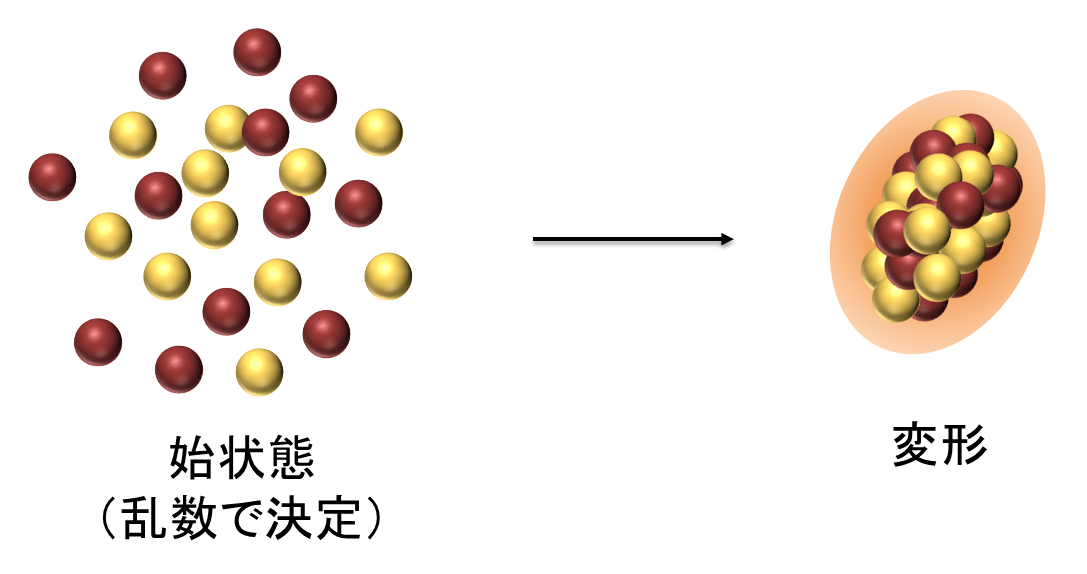 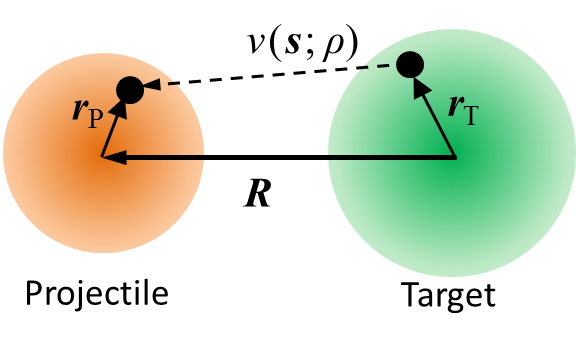 Energy
variation
Deformed density
Initial state
Projectile
Target
Projectile densities
Optical potentials
This framework allows us to calculate 
various observables microscopically.
AMD Framework
Many-body Hamiltonian
Parity-projected Slater determinant
Energy
Angular Momentum Projection
GCM
Deformation (β)
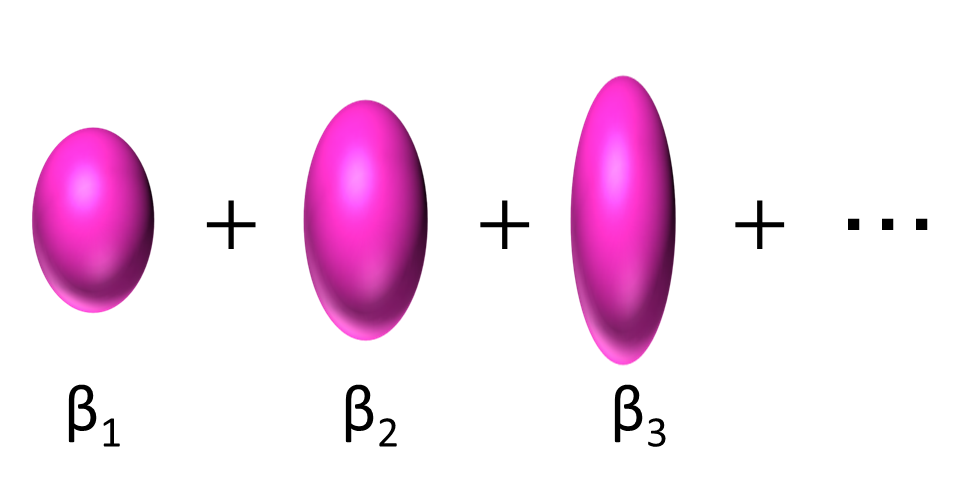 AMP
Generator Coordinate Method
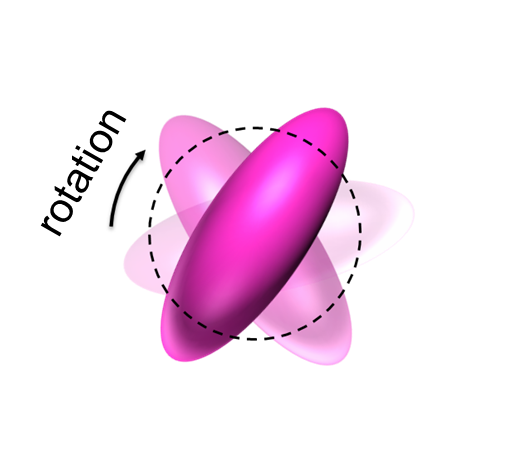 Superposing different deformation and configurations
from Hill-Wheeler eq.
Ground-state density
Restoring rotational symmetry
Double Folding Model
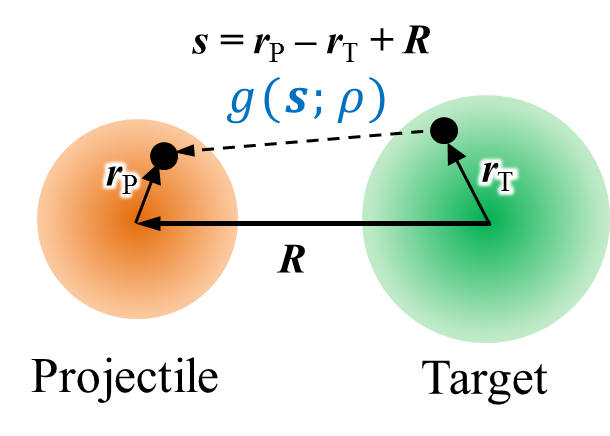 Schrödinger equation
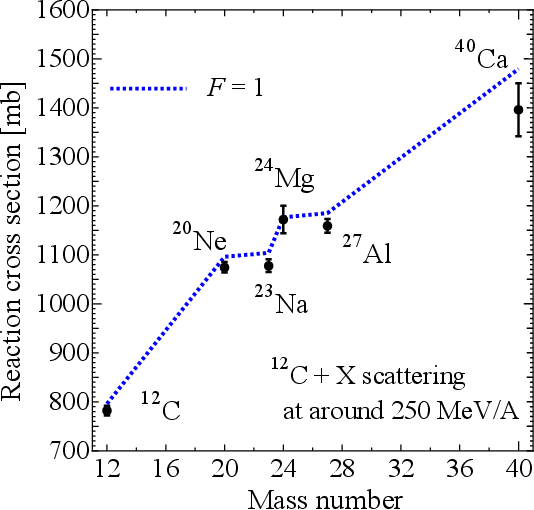 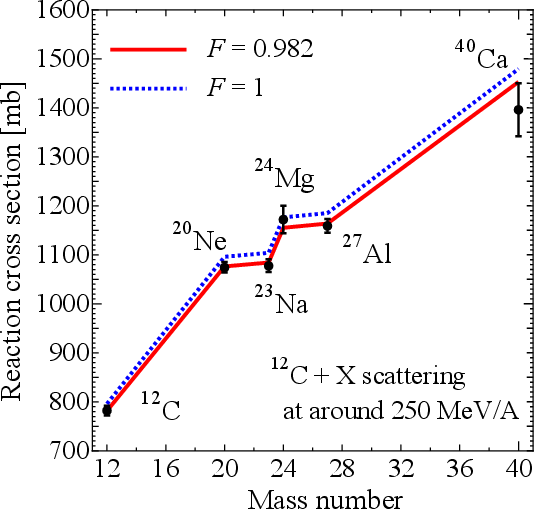 Deformed density
(from AMD)
Melbourne
g-matrix interaction
Test calculation
The DFM  calculation slightly overestimates experimental data.
We introduce 1.8% reduction.
Apply Mg isotopes.
Table of contents
Background and Motivation
Systematic measurements to probe deformation
Shell evolution around the island of inversion
Microscopic framework
Antisymmetrized Molecular Dynamics (AMD)
Double Folding Model (DFM)
Results
Reaction cross sections
Ground-state properties
Deformed halo of 37Mg?
Summary
Results: σR for Mg (Z=12)
AMg+12C, Elab=240MeV/nucleon
Deformation effect is significant for σR.
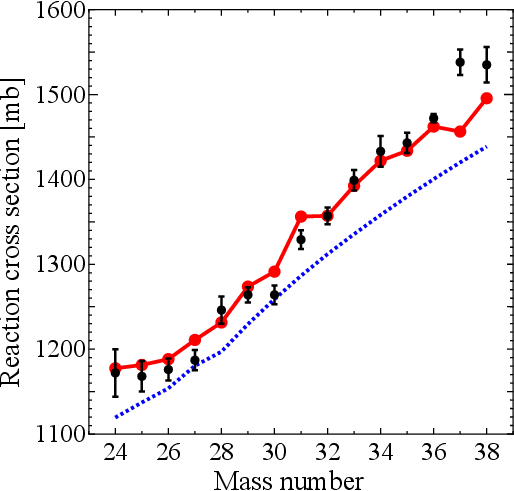 due to 
deformation
37Mg?
AMD well reproduces the measured σR.
AMD
(w/ deformation)
For 37Mg, AMD underestimates the experimental data.
spherical-HF
(w/o deformation)
“Deformed halo”?
M. Takechi et al., PRC 90, 061305(R) (2014).
Exp. M. Takechi et al., PRC 90, 061305(R) (2014).
AMD results for Mg isotopes
AMD is applied to calculate B.E./nucleon, Sn, E(2+) and E(4+).
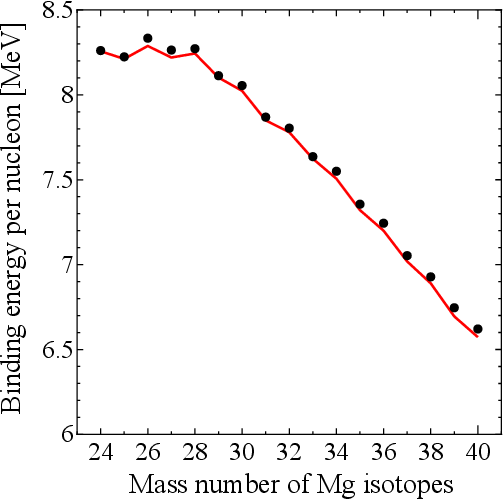 B.E./nucleon
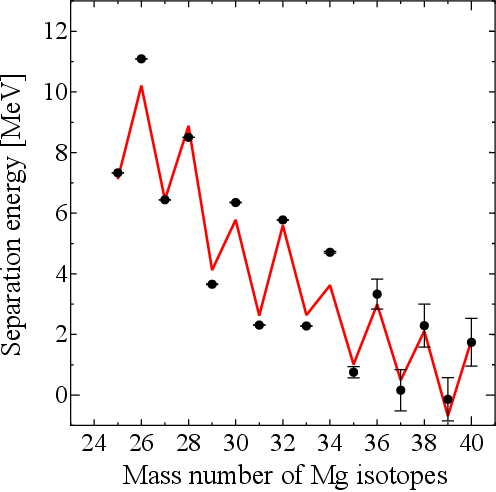 Exp. P. Doornenbal et al., PRL111, 212502 (2013).
Sn
AMD is highly reliable!
Exp. G. Audi et al., Chin. Phys. C 36, 1157 (2012).
Deformation parameter β2
Experimental data on B(E2) （β2）
T. Motobayashi et al., Phys. Lett. B 346, 9 (1995).
B.V. Pritychenko et al., Phys. Lett. B 461, 322 (1999).
V. Chiste et al., Phys. Lett. B 514, 233 (2001).
S. Raman et al., At. Data Nucl. Data Tables 78, 1 (2001).
O. Niedermaier et al., Phys. Rev. Lett. 94, 172501 (2005).
H. Iwasaki et al., Phys. Lett. B 522, 227 (2001)
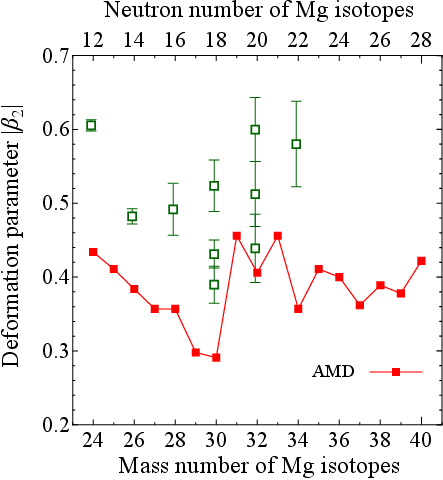 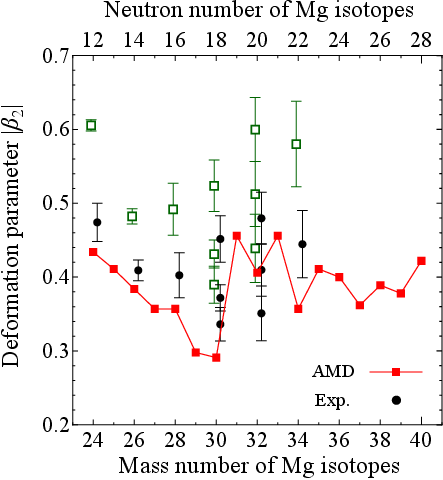 Transformation of the deformation parameter:
M. Shimada, SW, S. Tagami et al., PRC93, 064314 (2016).
They are consistent with AMD.
Simultaneous analysis of B(E2) and <r2> is important for estimating the deformation precisely.
We combine the result of Mg(Z=12) with that of Ne(Z=10),
and discuss the island of inversion.
N=20 magicity?
N=28 magicity?
24-38Mg
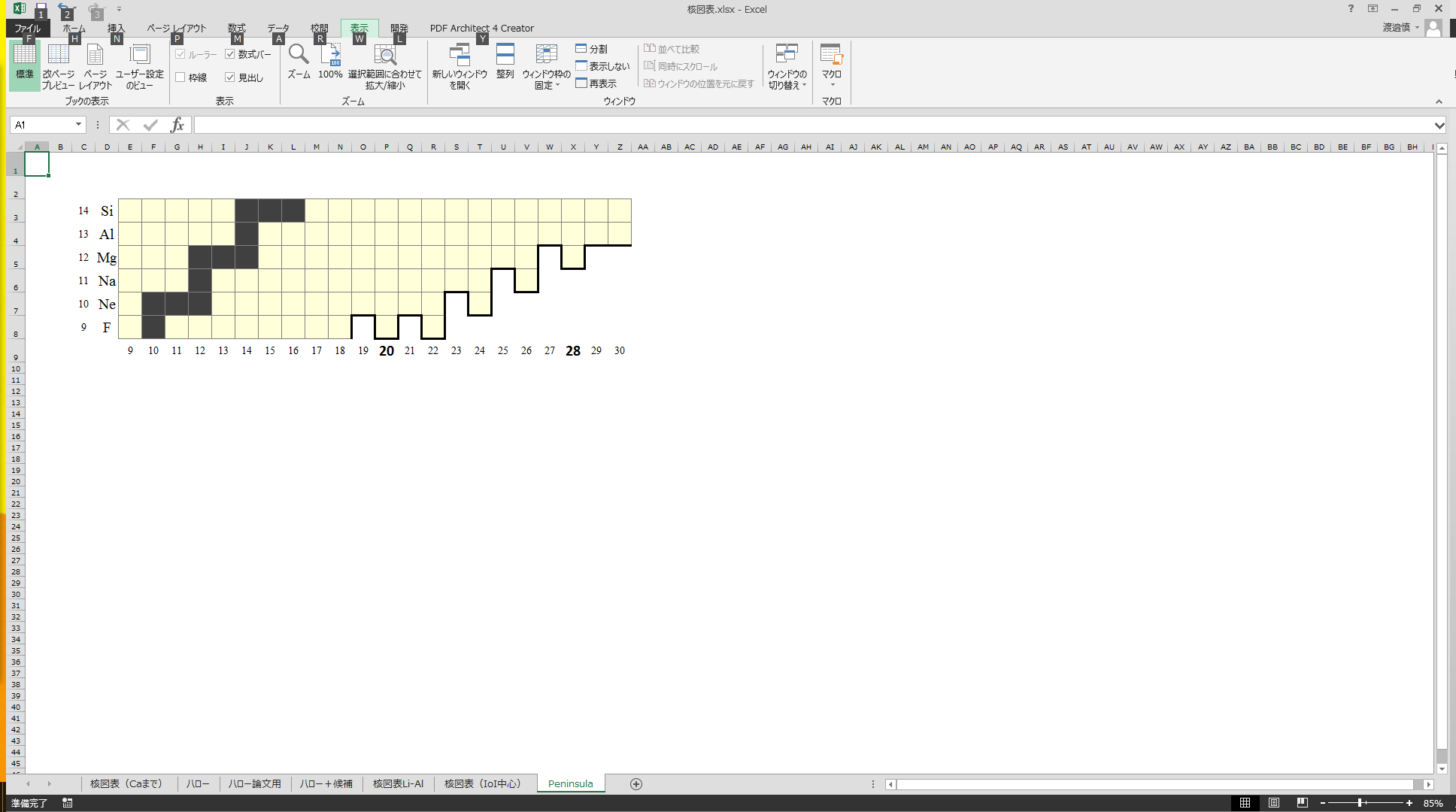 20-32Ne
Proton number Z
Island of
Inversion
Neutron number N
Previous studies on Ne isotopes
K. Minomo et al., PRL108, 052503 (2012).
T. Sumi et al., PRC85, 064613 (2012).
Simultaneous analysis of Mg and Ne
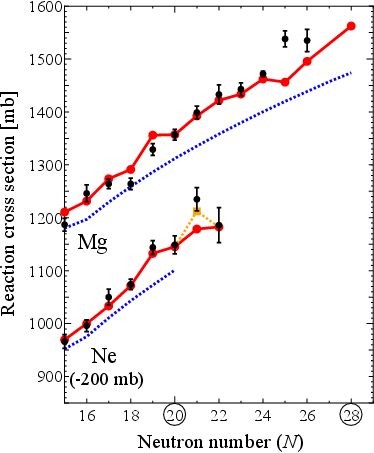 AMD
31Mg
sph-HF
29Ne
N=20
N=28
Big jump of σR from N=18 to 19
Originated from big jump of β2
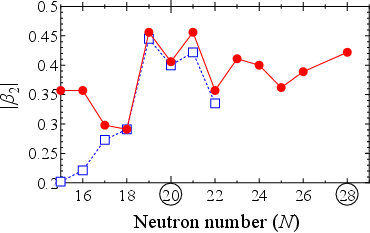 Deformation keeps large up to N=28
Consistent with E(4+)/E(2+)〜3.1
“the so-called island of inversion may not be an island but a peninsula reaching the drip line”
Mg
P. Doornenbal et al., PRL111, 212502 (2013).
SW, K. Minomo, M. Shimada et al., Phys. Rev. C89, 044610 (2014).
Entrance of IoI is N=19
“Peninsula of large deformation”
Ne
Peninsula of large deformation
N=20 magicity?
N=28 magicity?
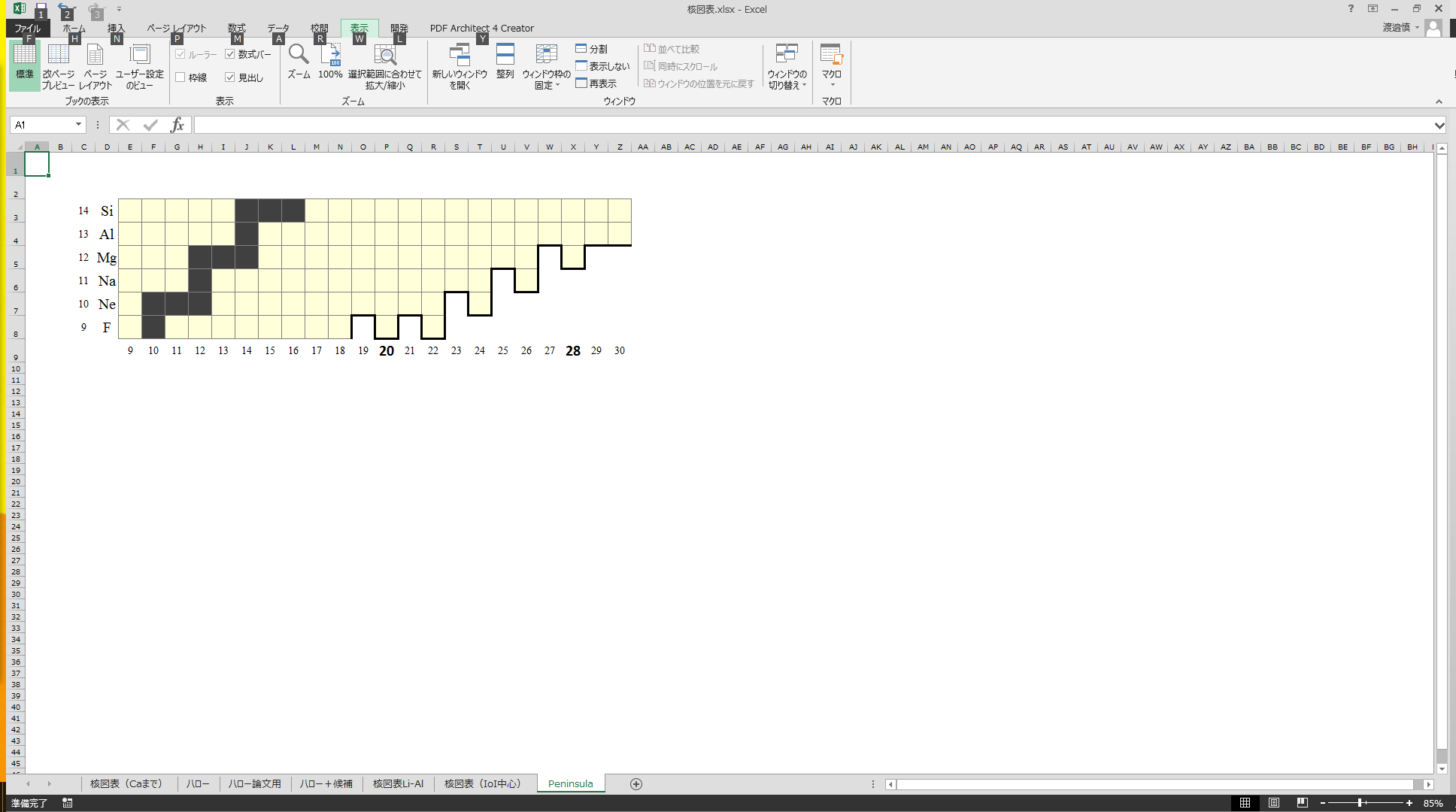 Peninsula of 
large deformation
31 Mg
40 Mg
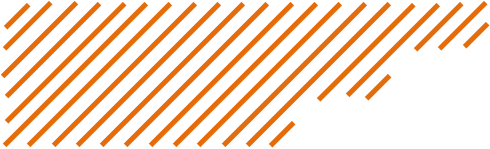 Proton number Z
Island of
Inversion
29 Ne
Neutron number N
This idea was reinforced by shell-model calculations.
“Long shore towards 40Mg (N=28)”
“Big island of deformation”
N. Kobayashi et al., Phys. Lett. 112, 242501 (2014).
E. Caurier et al., Phys. Rev. C 90, 014302 (2014).
Brief summary
We have analyzed Mg isotopes in the microscopic framework.
                                                  S. Watanabe et al., Phys. Rev. C89, 044610 (2014).
As an experimental tool of probing the deformation strength,  measurements of σR are also quite useful in addition to measurements of 2+ and 4+ excitation energies. ​
AMD calculations reproduce experimental data on σR, E(2+) and E(4+), B.E. and Sn systematically. Therefore, AMD is highly reliable except for 37Mg and 38Mg.
Deformed halo? → We will discuss from now.
AMD calculations show that the island of inversion starts with N=19 and there exists a “peninsula of large deformation” between N=19 to 28.
Table of contents
Background and Motivation
Reaction cross sections as a probe of deformation
Island of inversion
Microscopic framework
Antisymmetrized Molecular Dynamics (AMD)
Double Folding Model (DFM)
Results
Ground-state properties of Mg isotopes
Overview of the island of inversion
Deformed halo of 37Mg?
Summary
Divergence of mean square radii <r2>
K. Riisager et al., NPA548, 393 (1992).
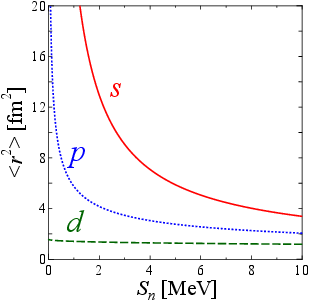 The last neutron should occupy the s or p orbital for the formation of halo.
37Mg (N=25): Deformed halo?
Halo structure cannot develop in 37Mg?
Inversion of f- and p-origin orbitals occurs.
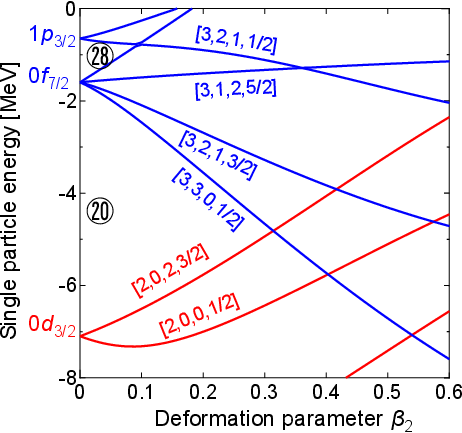 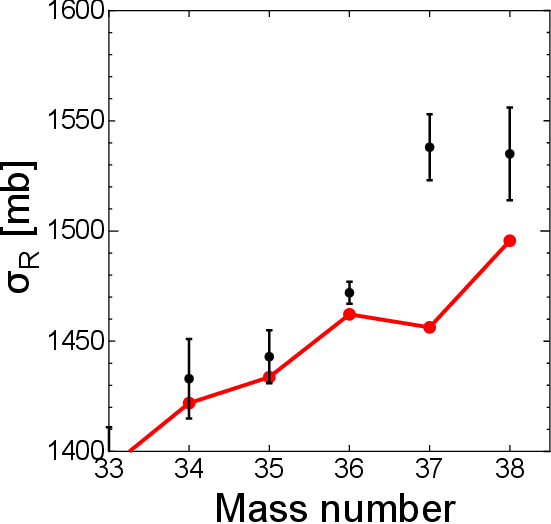 Mg+12C at 240MeV/nucleon
1p3/2
37Mg
㉘
N=25
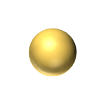 0f7/2
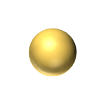 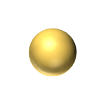 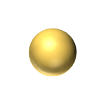 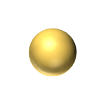 ⑳
AMD
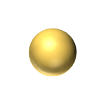 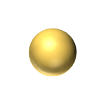 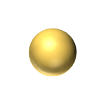 Large cross section
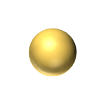 0d3/2
Sn=0.16±0.68 MeV
（estimate value）
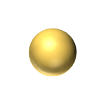 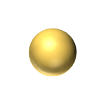 0s1/2
0d5/2
G. Audi et al., Chin. Phys. C 36, 1157 (2012).
⑧
From “AMD” to “AMD-RGM”
 AMD densities may be inaccurate in its tail region.
Successful example of AMD-RGM
Single wave packet → Gaussian
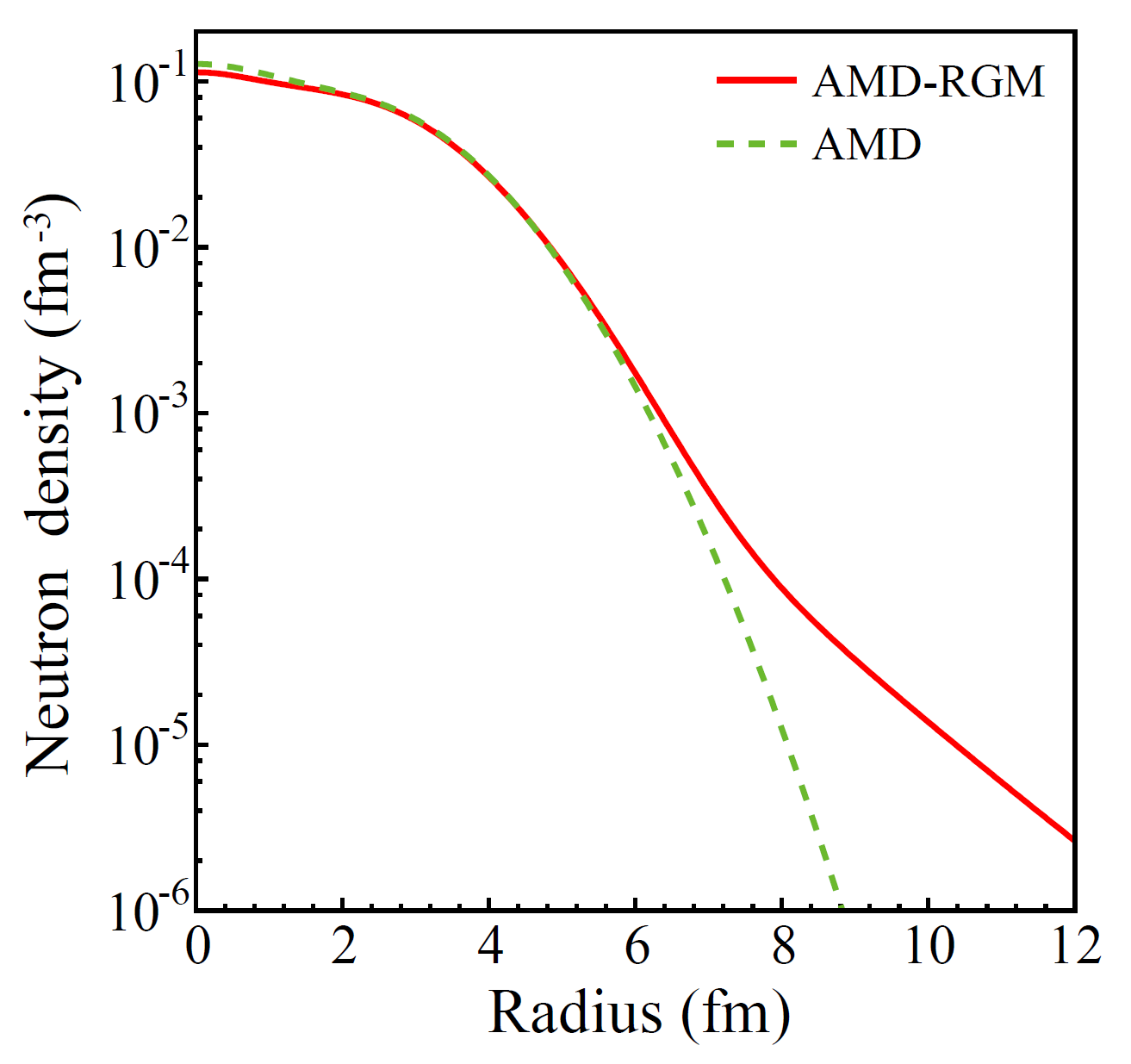 AMD-RGM
AMD-Resonating Group Method
AMD
(Tail correction to AMD)
31Ne
Successful application to 31Ne
Deformed halo
K. Minomo et al., PRL 108, 052503 (2012).
The tail part is drastically improved with AMD-RGM.
Results: AMD-RGM for 37Mg(N=25)
We perform the AMD-RGM calculation as a tail correction.
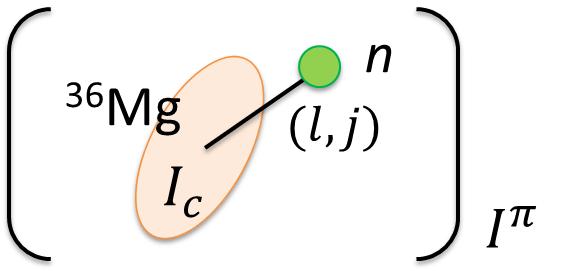 Core by
AMD calc.
Relative motion
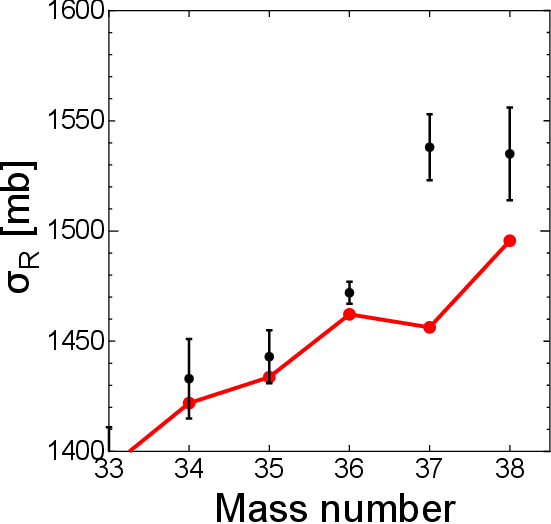 Mg+12C at 240MeV/nucleon
37Mg
AMD-RGM CANNOT improve the σR.
AMD-RGM Calc.
AMD-RGM
+5mb
Tail correction is not essential
AMD
In order to understand the origin of the discrepancy, we consider lowlying states in addition to g.s.
Candidates for g.s. instead of 5/2-
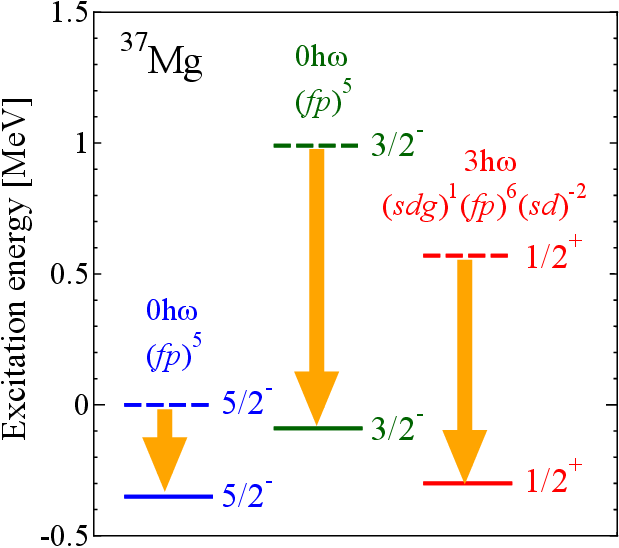 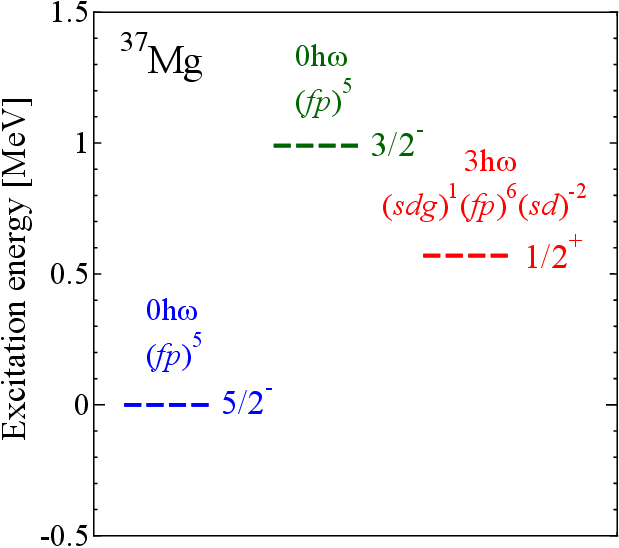 3/2-：p-wave halo?
1/2+
(AMD-RGM)
AMD
 The result still underestimates.
～1700mb
Too strong core excitation?
1/2+：s-wave halo?
AMD-RGM
 The result largely overestimates.
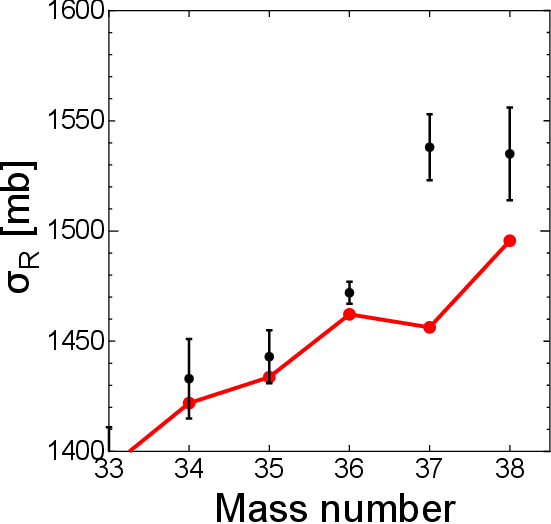 37Mg
Too small Sn?
3/2- 
(AMD-RGM)
AMD-RGM calculations are not perfect for 37Mg.
5/2- 
(AMD-RGM)
37Mg (N=25): Weak-binding effect
We performed the deformed Woods-Saxon calculation.
Parameter set: from R. Wyss (T. Shoji et al., PTP121, 2 (2009).)
β2(AMD)=0.36
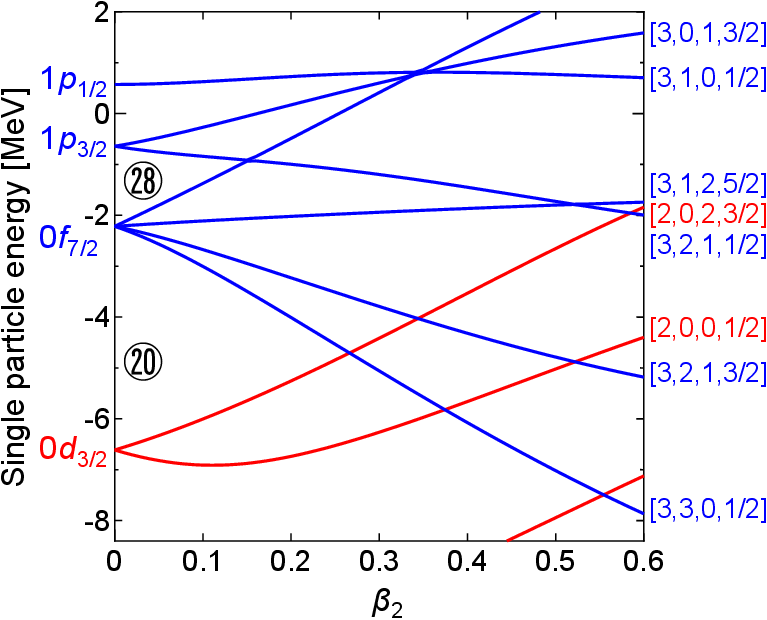 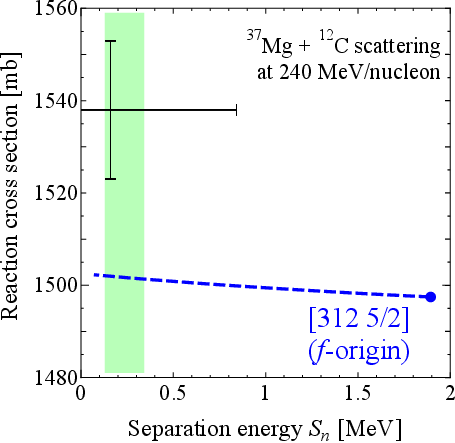 25
N=20
deformation parameter β2
G. Audi et al., Chin. Phys. C 36, 1157 (2012).
N. Kobayashi et al., PRL 112, 242501 (2014).
37Mg (N=25): Weak-binding effect
We performed the deformed Woods-Saxon calculation.
Parameter set: from R. Wyss (T. Shoji et al., PTP121, 2 (2009).)
β2(AMD)=0.36
p : 64.5%
f  : 34.4%
h : 1.1%
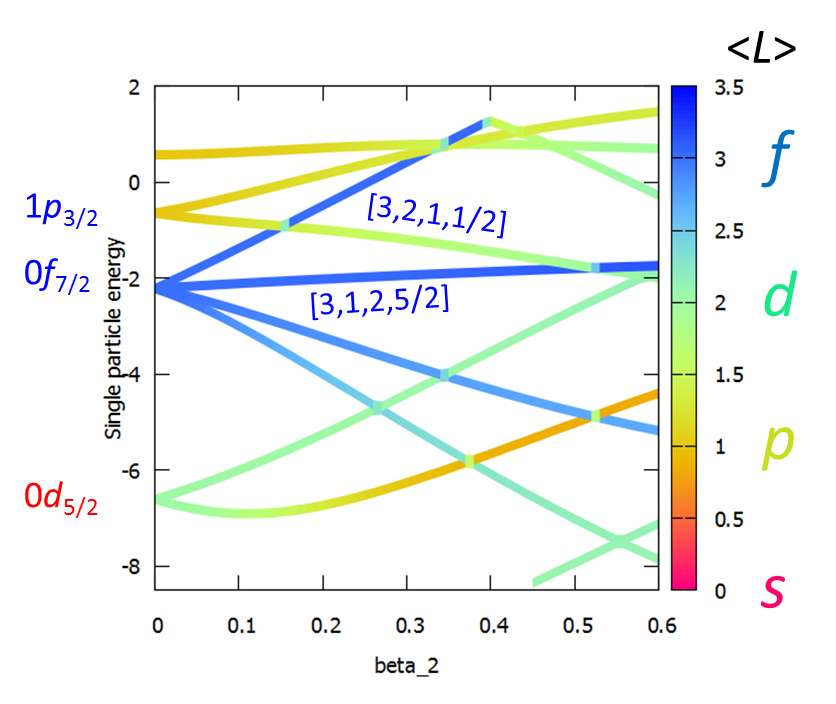 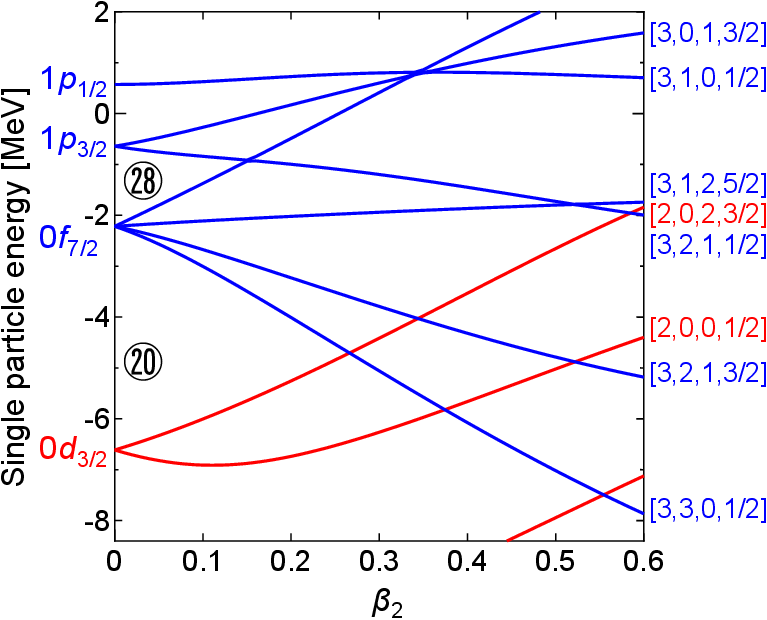 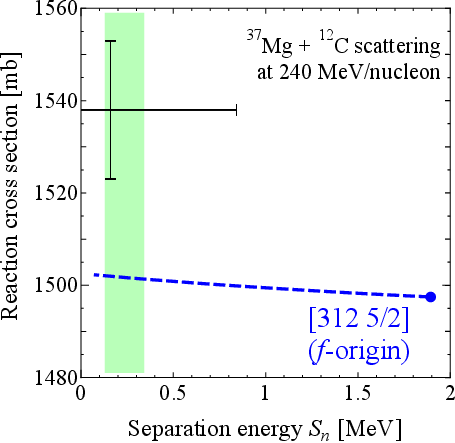 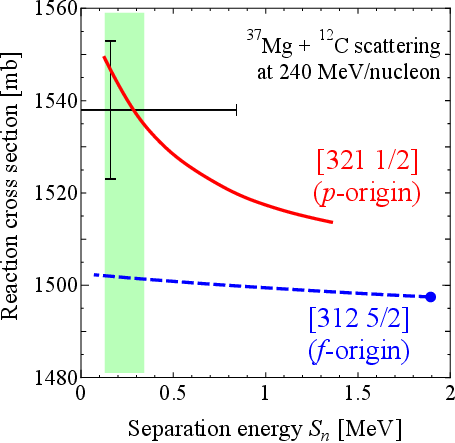 25
p : 0%
f  : 97.9%
h : 2.0%
N=20
0d3/2
deformation parameter β2
5/2- is excluded and 3/2- is possible.
M. Takechi et al., PRC 90, 061305(R) (2014).
Table of contents
Background and Motivation
Systematic measurements to probe deformation
Shell evolution around the island of inversion
Microscopic framework
Antisymmetrized Molecular Dynamics (AMD)
Double Folding Model (DFM)
Results
Reaction cross sections
Ground-state properties
Deformed halo of 37Mg?
Summary
Summary
We have analyzed Mg isotopes in the microscopic framework.
                                                  S. Watanabe et al., Phys Rev C89, 044610 (2014).
As an experimental tool of probing the deformation strength,  measurements of σR are also quite useful in addition to measurements of 2+ and 4+ excitation energies. ​
AMD calculations reproduce experimental data on σR, E(2+) and E(4+), B.E. and Sn systematically. Therefore, AMD is highly reliable except for 37,38Mg.
AMD calculations show that the island of inversion starts with N=19 and there exists a “peninsula of large deformation” between N=19 to 28.
37Mg as “deformed halo”
Even AMD-RGM calculations cannot reproduce the measured σR.
37Mg may be a deformed halo nucleus. For the ground-state spin-parity,  5/2- is excluded and 3/2- is possible.